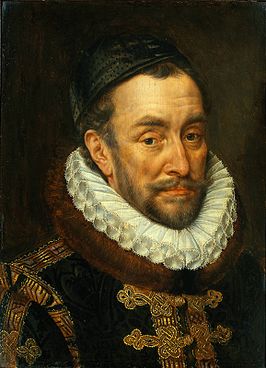 Mysteriespel: De moord op Willem van Oranje
Ferry Smit
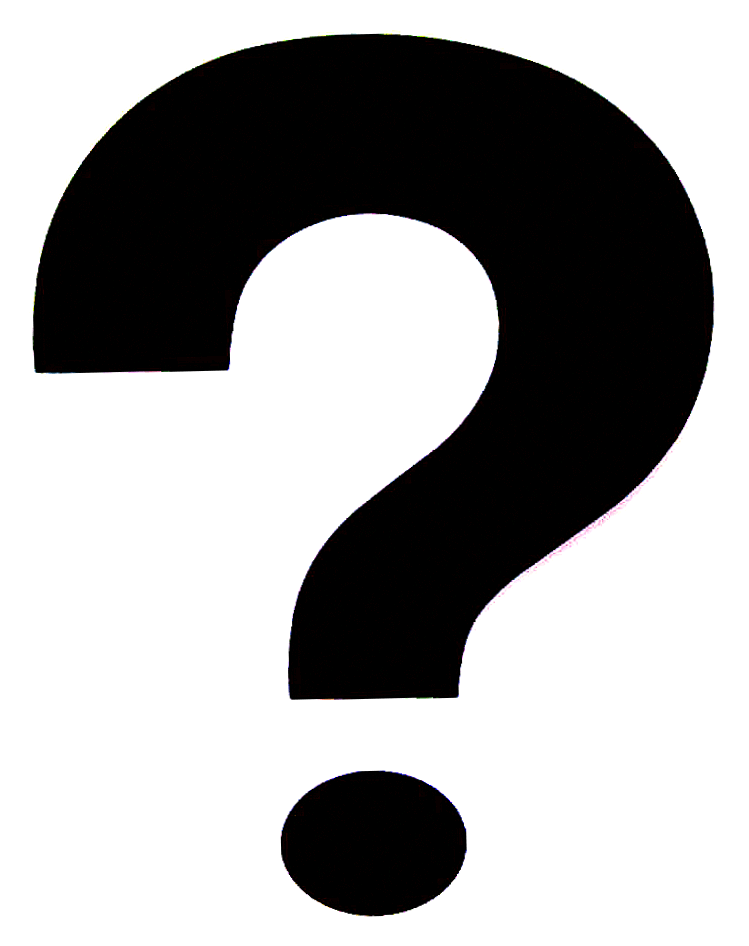 Ideevorming en product
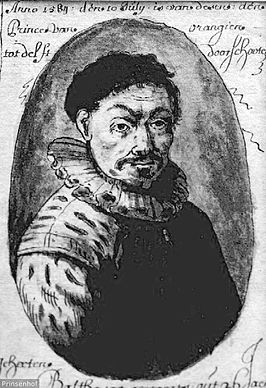 Balthasar Gerards
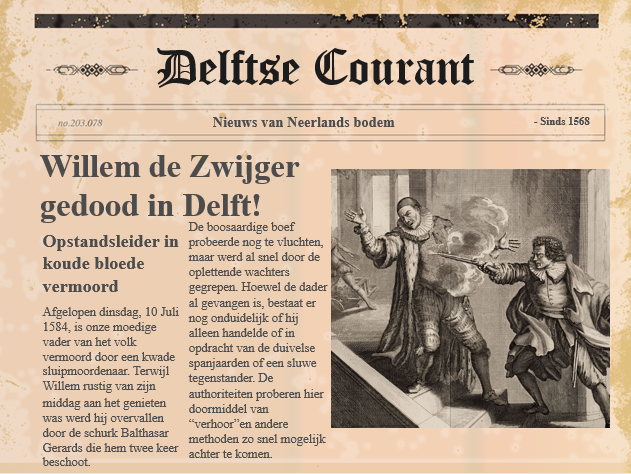 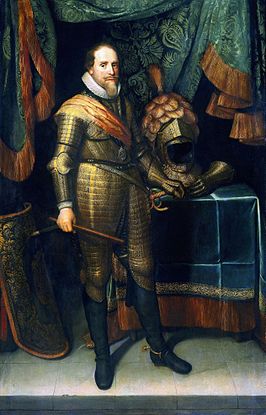 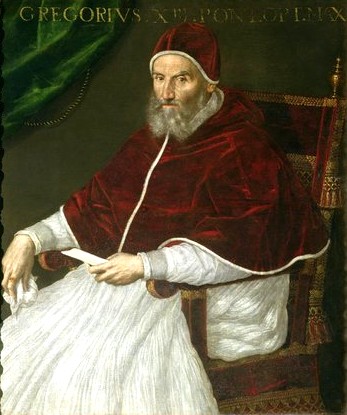 Filips II van Spanje					Maurits van Oranje		                            Paus Gregorius XIII
Kern/Overheidsdoelen
37. De leerling leert een kader van tien tijdvakken te gebruiken om gebeurtenissen, ontwikkelingen en personen in hun tijd te plaatsen. De leerling leert hierbij over kenmerkende aspecten van de volgende tijdvakken:
- tijd van ontdekkers en hervormers (1500 – 1600);

40. De leerling leert historische bronnen te gebruiken om zich een beeld van een tijdvak te vormen of antwoorden te vinden op vragen, en hij leert daarbij ook de eigen cultuurhistorische omgeving te betrekken.
Noordink, H & Rozing, G. (2007). Concretisering van de kerndoelen Mens en Maatschappij. Enschede. Stichting Leerplan Ontwikkeling
Lesdoelen
De leerlingen kunnen doormiddel van een onderzoek een conclusie vormen (Doel 40)

 De leerlingen kunnen na de opdracht uitleggen wie de potentiële daders waren en hoe zij met Willem van Oranje verbonden waren (Doel 37)

 De leerlingen kunnen doormiddel van samenwerking tot een gezamenlijk antwoord komen en dit presenteren

De leerlingen kunnen na de opdracht uitleggen hoe zij tot hun conclusie gekomen zijn en welke denkstappen zij genomen hebben.
Historisch redeneren
1. stellen van historische vragen  
2. gebruiken van bronnen 
3. contextualiseren 
4. argumenteren 
5. gebruiken van historische begrippen 
6. gebruiken van structuurbegrippen
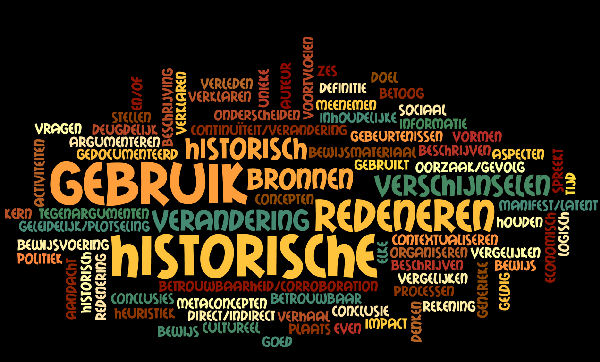 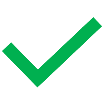 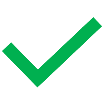 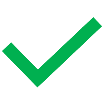 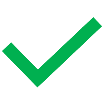 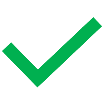 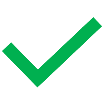 Oriëntatiekennis
De opdracht gaat voornamelijk in op begripsvorming.

 Doormiddel van het onderzoek naar de personen, leren de leerlingen niet alleen de periode kennen, maar ook de begrippen en personen die hier aan verbonden zijn zoals:

Reformatie
Filips II
Willem van Oranje
Het conflict in de Nederlanden dat resulteerde in de stichting van een Nederlandse staat
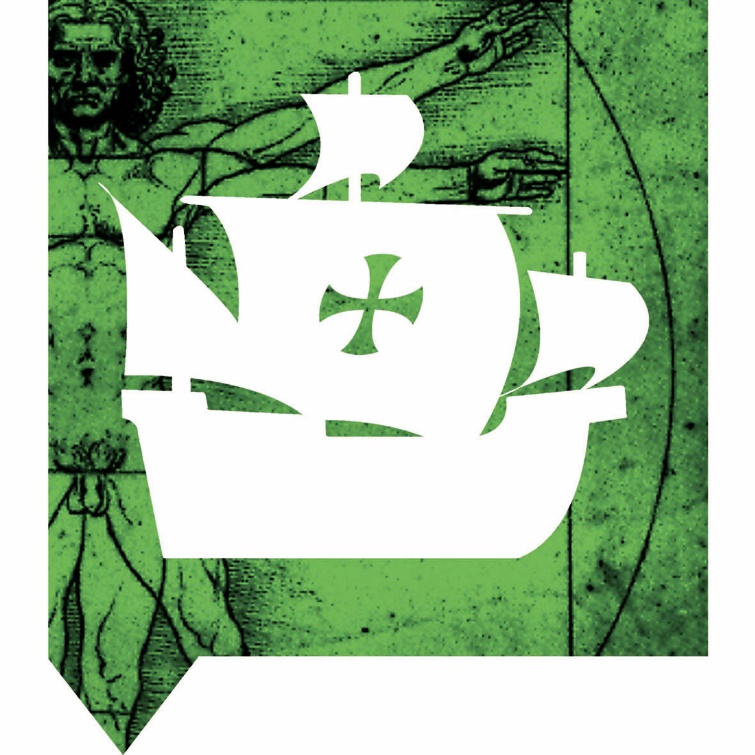 Wilschut, A., van Straaten, D., van Riessen, M. (2004). Geschiedenisdidaktiek, Handboek voor de vakdocent. Bussum. Uitgeverij Coutinho. P. 63
Taxonomie van Bloom
1. Onthouden
2. Begrijpen
3. Toepassing (iets met feitenkennis kunnen doen)
4. Analyseren (iets systematisch kunnen onderzoeken, onderscheid maken in delen)
5. Evalueren (een oordeel kunnen geven op basis van criteria) 
6. Creëren
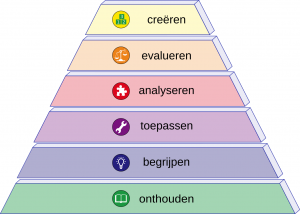 Wilschut, A., van Straaten, D., van Riessen, M. (2004). Geschiedenisdidaktiek, Handboek voor de vakdocent. Bussum. Uitgeverij Coutinho. P.265
Differentiatie
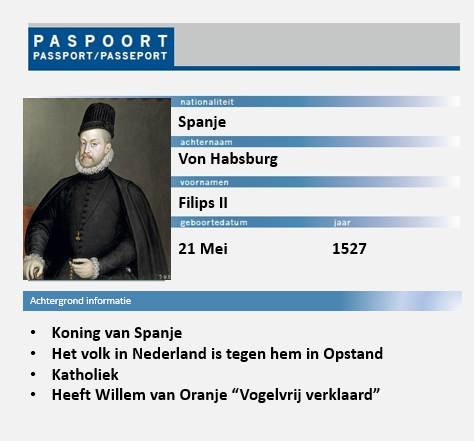 Differentiatie:
Paspoorten
Taalondersteuning bij bronnen
Extra uitleg voor leerlingen die het moeilijk vinden
Janssen, F., Hulshof, H., & van Veen, K. (2016). Uitdagend gedifferentieerd vakonderwijs Leiden/Groningen. Universiteit Leiden/Rijksuniversiteit Groningen. P.193
ICT
Voordat de opdracht van start kan gaan krijgen de leerlingen eerst nog een korte herhaling van de stof
 Hierbij wordt gebruik gemaakt van Nearpod
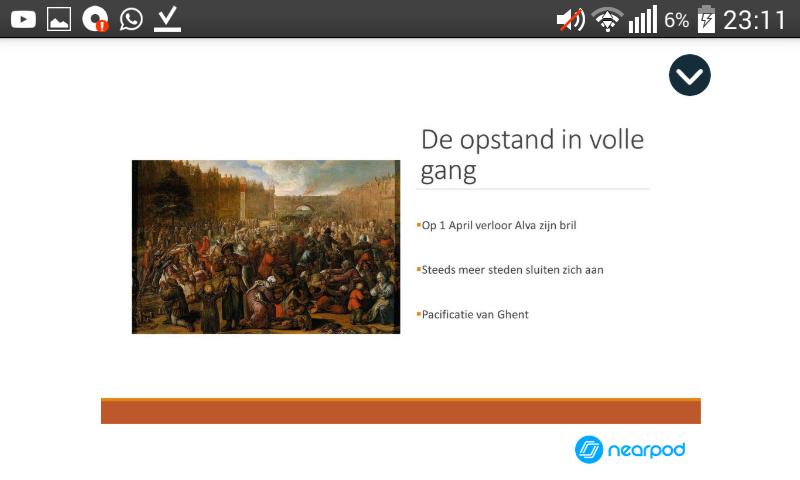 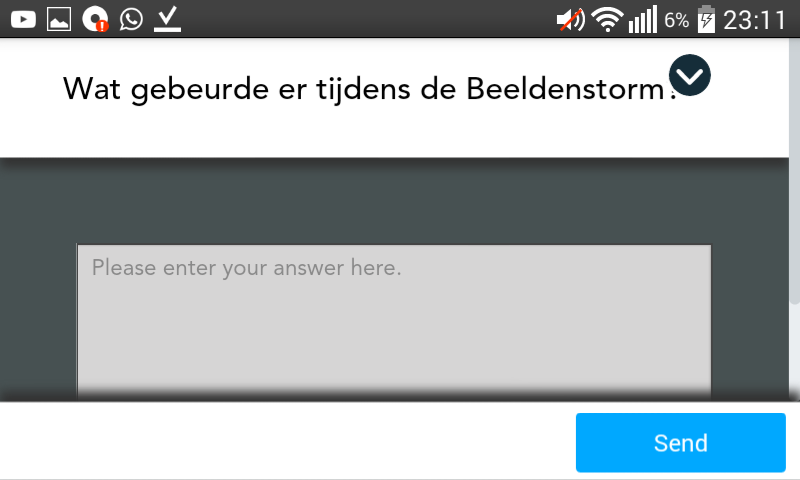 Wilschut, A., van Straaten, D., van Riessen, M. (2004). Geschiedenisdidaktiek, Handboek voor de vakdocent. Bussum. Uitgeverij Coutinho. P.219
Vernieuwend Karakter
Voor het onderwijs:
Passend onderwijs (o.a. doormiddel van begeleiding en differentiatie)
Gebruik van ICT tijdens de voorgaande uitleg
Toetsing